CoE-IHS Office Hour: Motivational Interviewing in Integrated Care Settings
Thursday, January 20, 2022
2-3pm ET
Questions, Comments & Closed Captioning
Type in a comment in the chat box
Type in a question in the Q&A box
Click Live Transcript and then select “Show Subtitle”
Disclaimer
The views, opinions, and content expressed in this presentation do not necessarily reflect the views, opinions, or policies of the Center for Mental Health Services (CMHS), the Substance Abuse and Mental Health Services Administration (SAMHSA), or the U.S. Department of Health and Human Services (HHS).
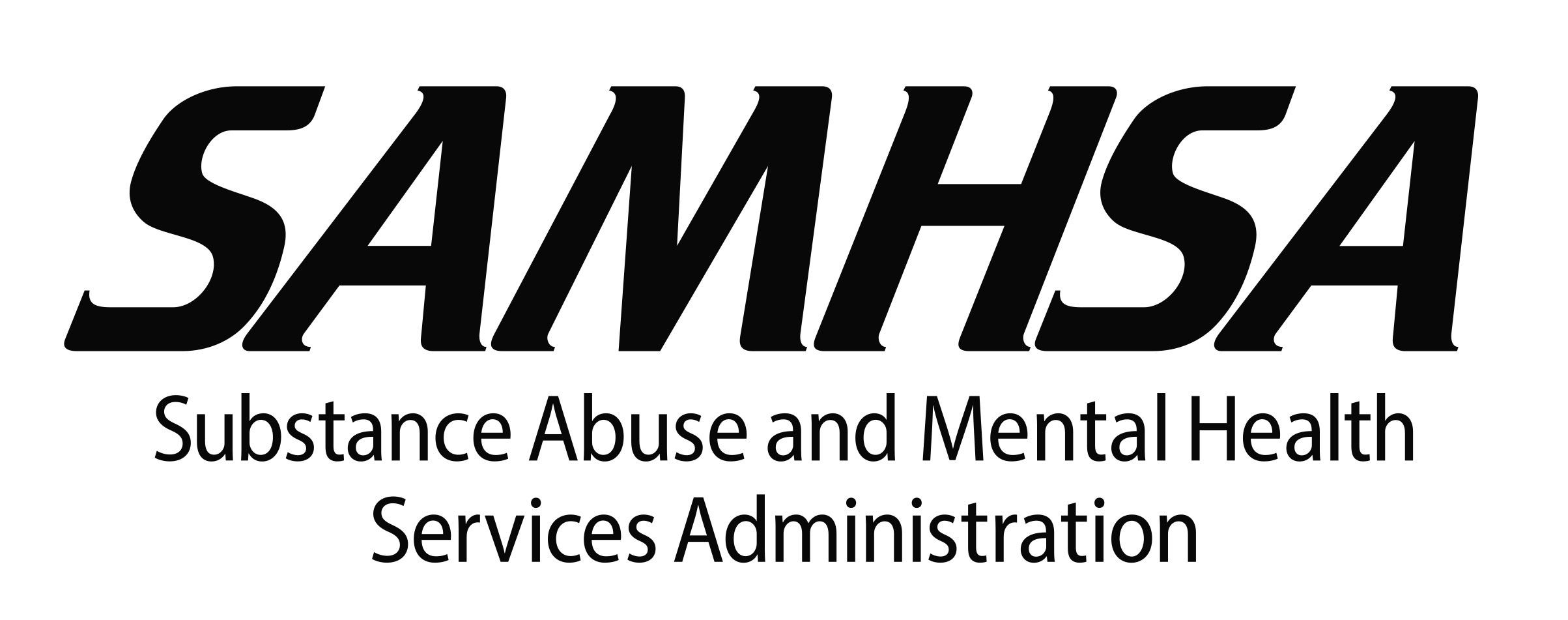 www.samhsa.gov
Introductions
Moderator
Sarah Neil, Director, Practice Improvement & Consulting, National Council for Mental Wellbeing
Panelists & Participating Organizations
Pam Pietruszewski, Senior Advisor, Practice Improvement & Consulting, National Council 
Laurie Schoenecker, Clinical Research & Development Specialist, Great Circle
Tools & Resources
Center of Excellence for Integrated Health Solutions – Resource Home Page
National Council for Mental Wellbeing Training & Consulting
National Council for Mental Wellbeing – Motivational Interviewing: Consulting & Training
Introductory/Refresher Virtual Motivational Interviewing Training - March 8th
Intermediate Motivational Interviewing Training – February 8th 
Workforce Development Motivational Interviewing Training 
Organizational Training Questions & Inquiries –  consulting@thenationalcouncil.org
Motivational Interviewing Flyer – National Council for Mental Wellbeing
National Council for Mental Wellbeing – BH365 Blog Posts 
Motivational Interviewing 
Gliding Toward Change with Motivational Interviewing 
Shall We Dance? Find Your Rhythm with Motivational Interviewing 
Motivational Interviewing Webinar Sessions & Slides
Applying Motivational Interviewing Principles with People with Serious Mental Illness during Crisis Situations
Motivational Interviewing for Better Health Outcomes
Creating Shared Goals with Motivational Interviewing
Upcoming CoE Events:
CoE Office Hour: Resources for Advancing Oral Health Coordination & Integration
Register for the office hour on Tuesday, January 25, 3-4pm ET
CoE Office Hour: New Resources to Advance Health Equity through Integrated Health & Clinical Practice 
Register for the office hour on Thursday, January 27, 1-2pm ET
Interested in an individual consultation with the CoE experts on integrated care?
Contact us through this form here!
Looking for free trainings and credits? 
Check out integrated health trainings from Relias here
Subscribe for Center of Excellence Updates
Subscribe here
Thank You
Questions? 
Email integration@thenationalcouncil.org 


SAMHSA’s Mission is to reduce the impact of substance abuse and mental illness on America’s communities. 
www.samhsa.gov
1-877-SAMHSA-7 (1-877-726-4727) 1-800-487-4889 (TDD)